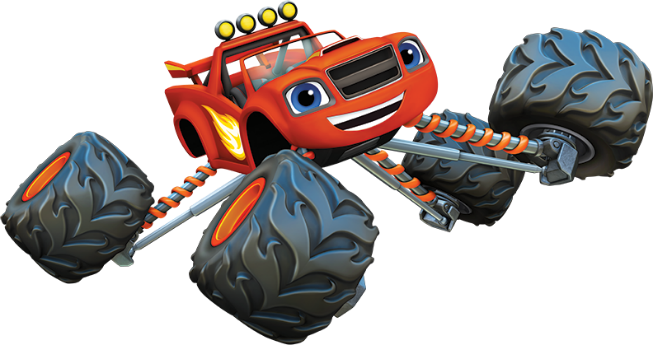 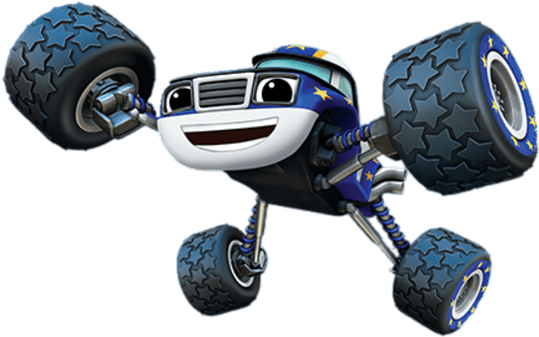 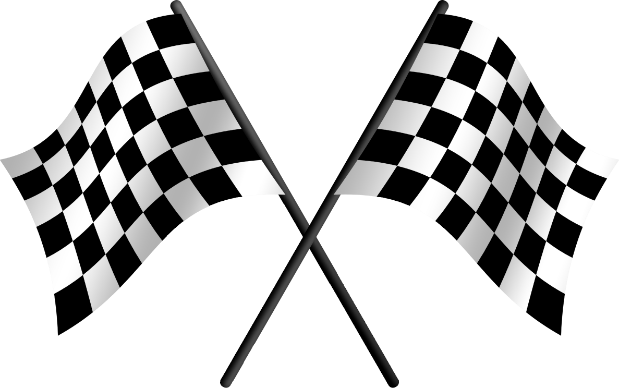 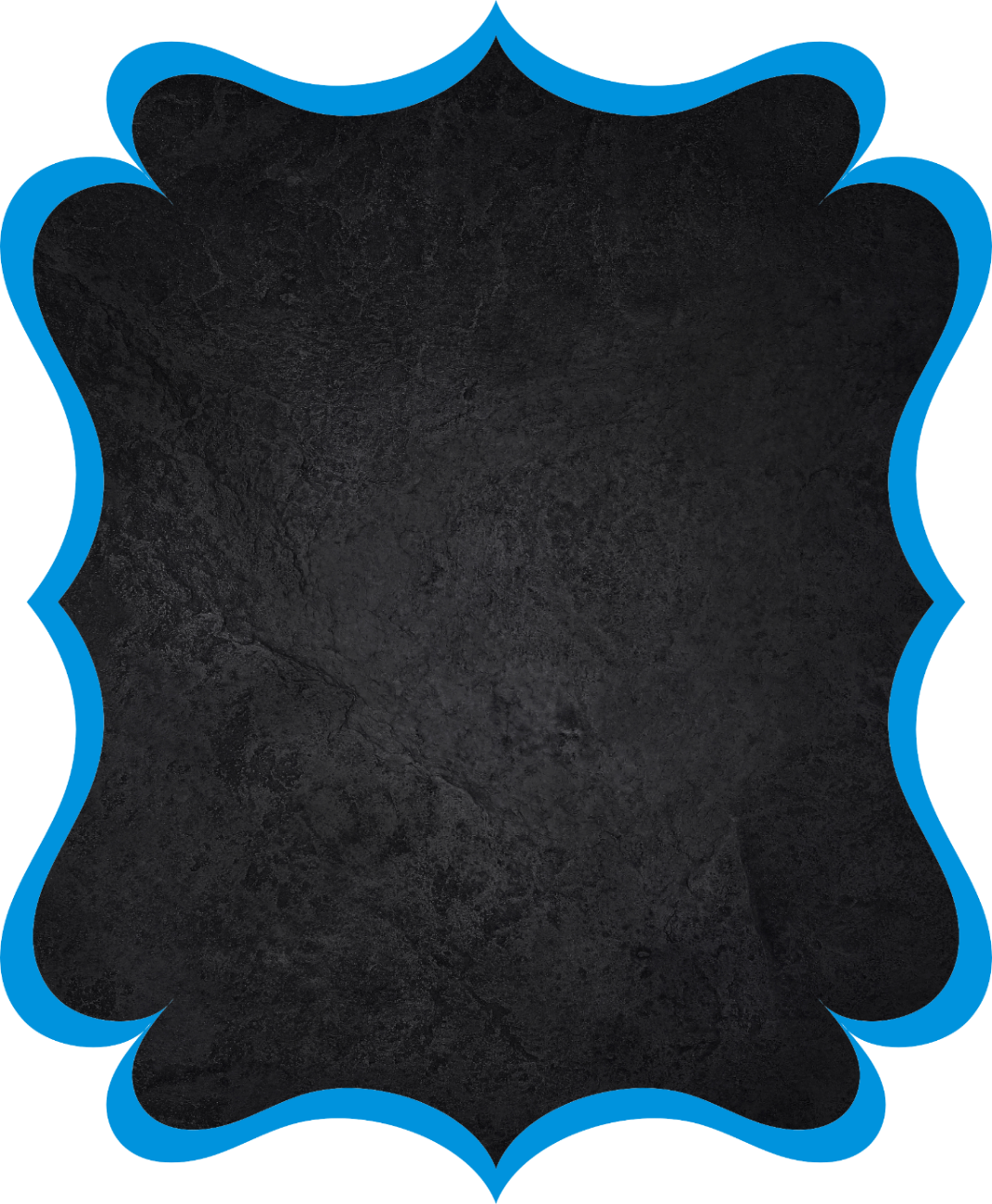 MAXIMILIANO
Cumple 6 Años
Te invito a mi Cumpleaños
Sábado 30
 de Noviembre
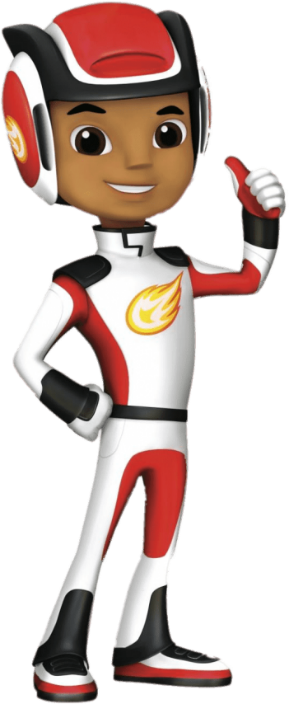 A las 16:00 hrs.
En Asoc. Los Rosales
Mz. A Lte. 17
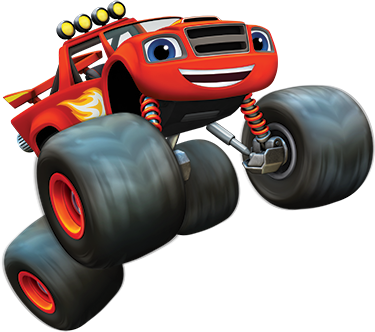 www.megaidea.net